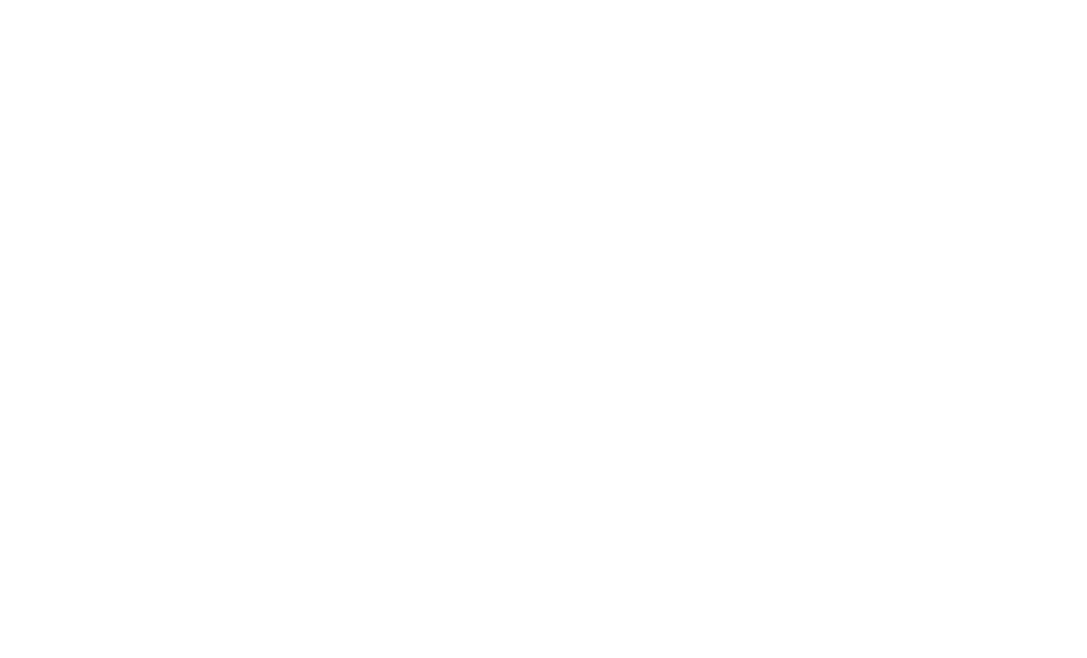 What is represented here?
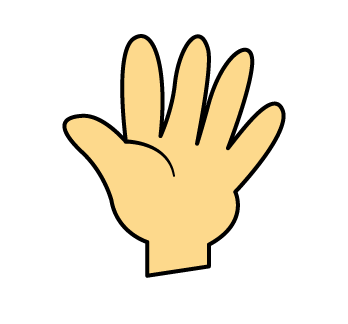 1)



2)



3)
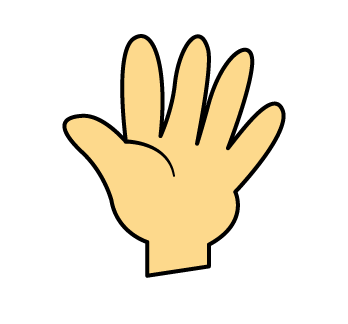 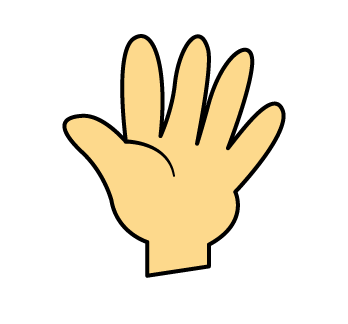 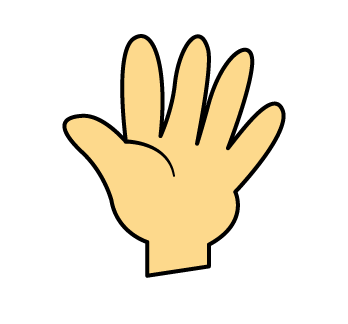 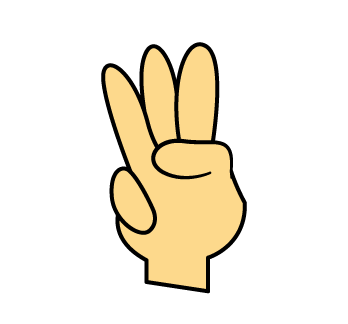 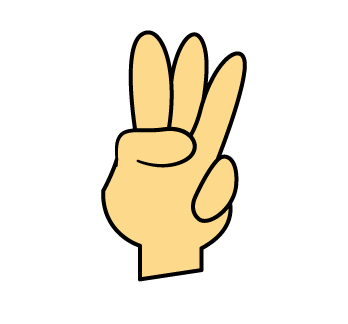 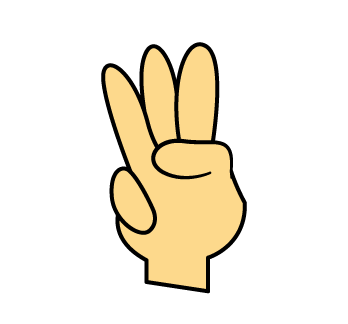 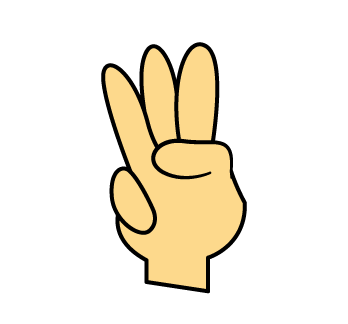 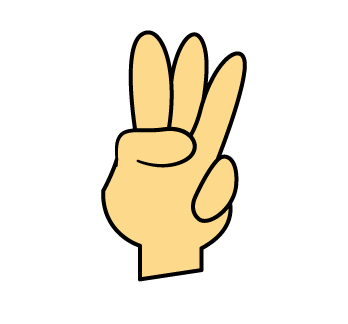 What is represented here?
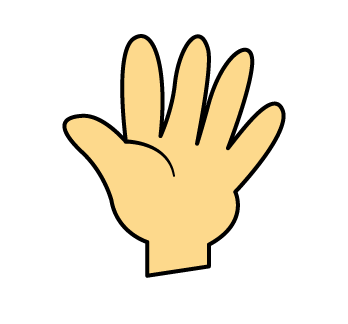 1)					5	



2)													 15



3)														15
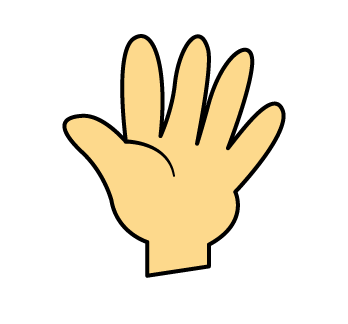 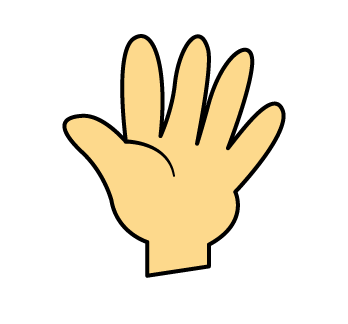 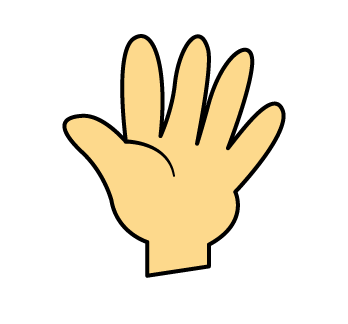 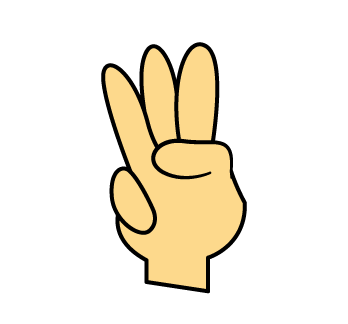 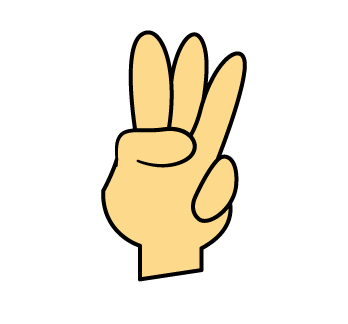 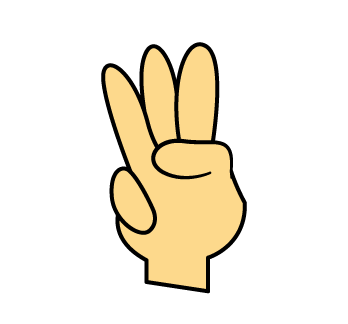 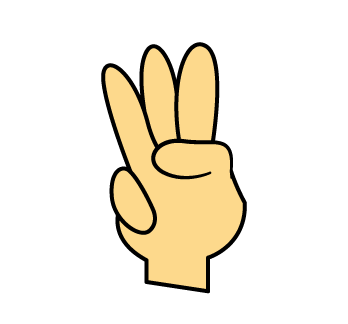 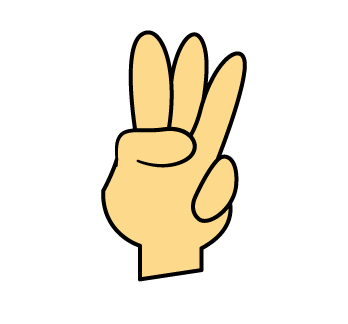 What is being represented here?
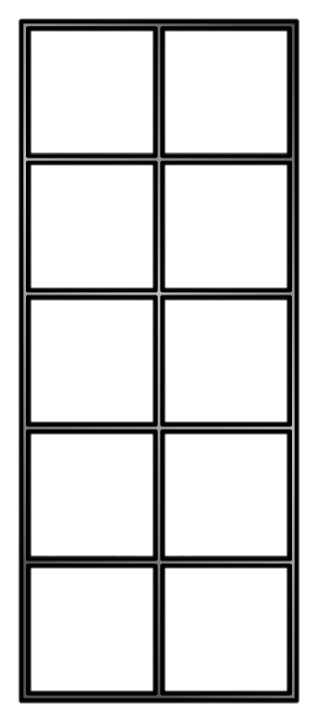 7
part
part
7
6
part
part
1
What is being represented here?
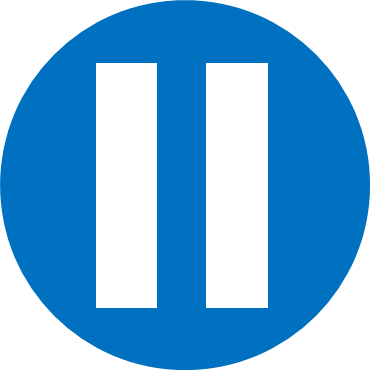 Have a think
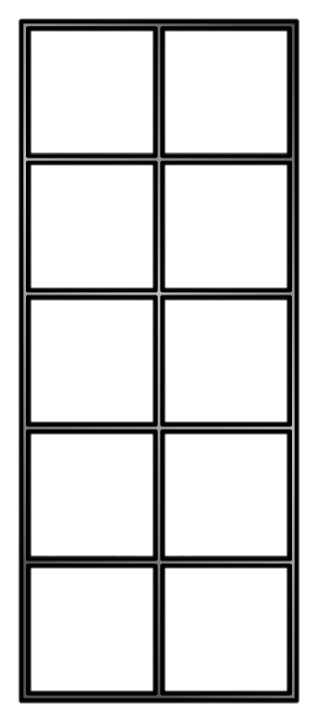 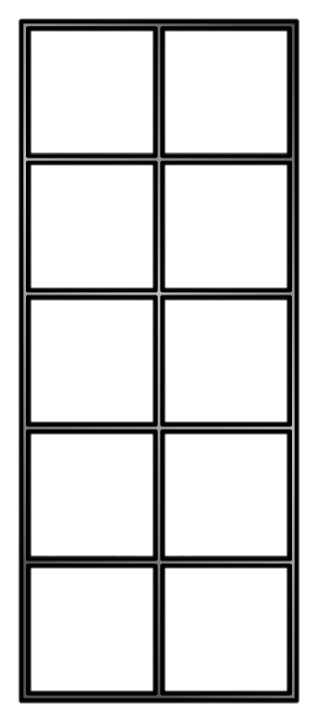 8
6
14
6
8
14
14
8
6
14
6
8
Have a go at question 1 on the worksheet
What is being represented here?
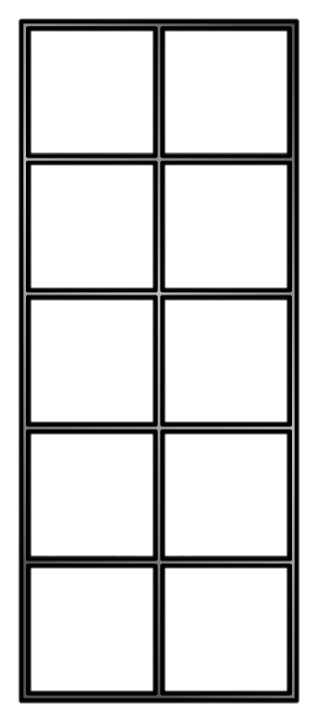 7
part
part
7
6
part
part
1
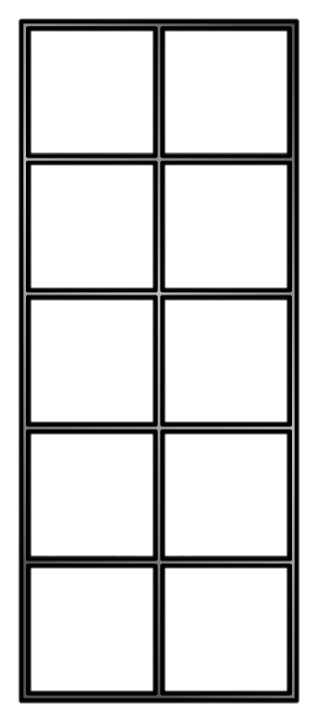 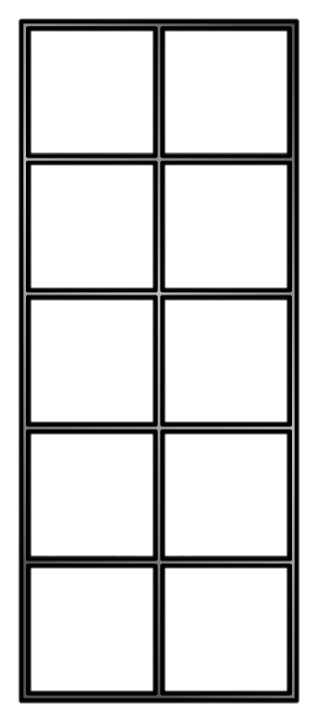 8
6
14
6
8
14
14
8
6
14
6
8
14
8
6
14
6
8
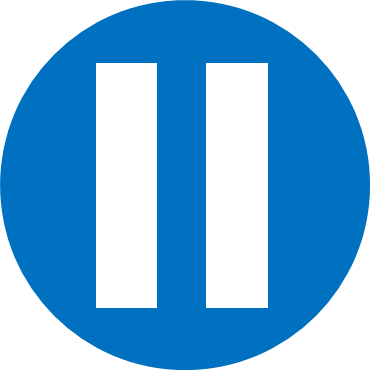 Have a think
6
8
14
8
6
14
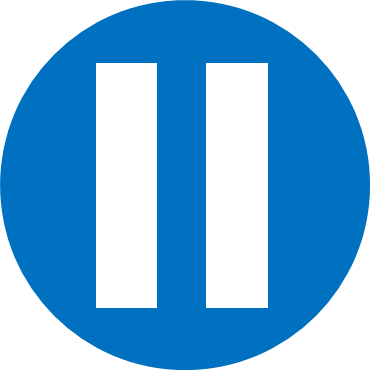 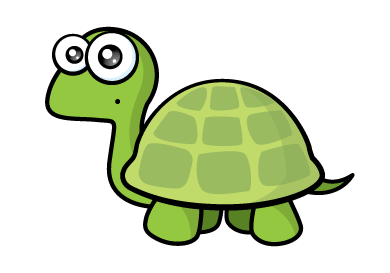 Have a think
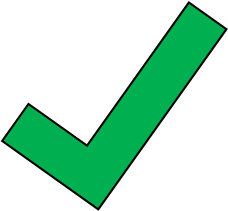 3
6
9
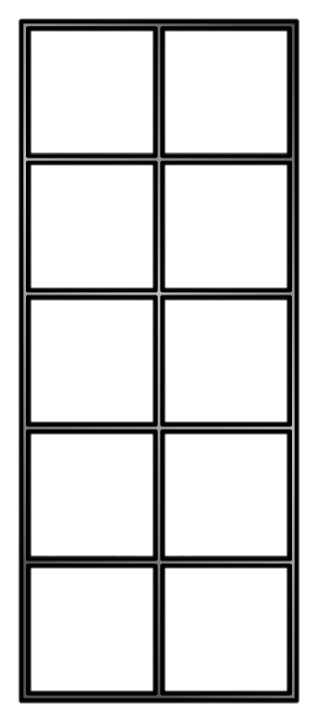 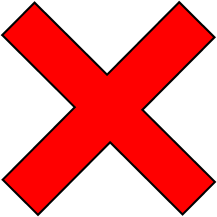 3
9
6
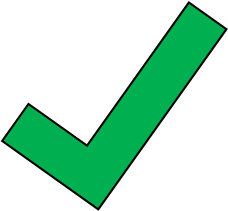 9
3
6
6
3
9
6
9
3
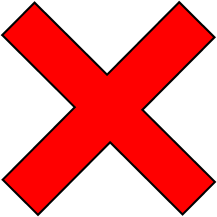 Have a go at questions 2 and 3 on the worksheet
7
13
6
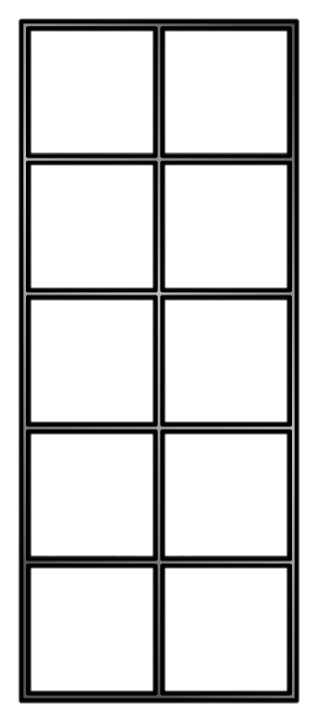 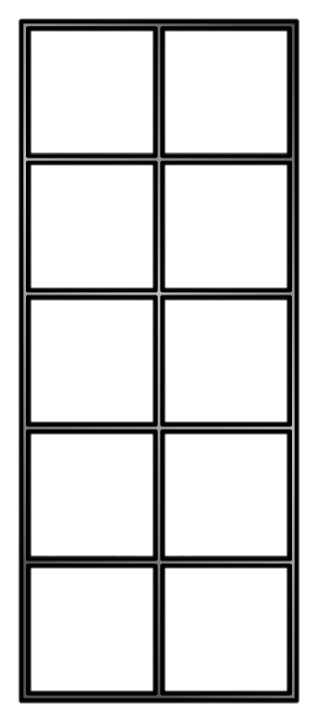 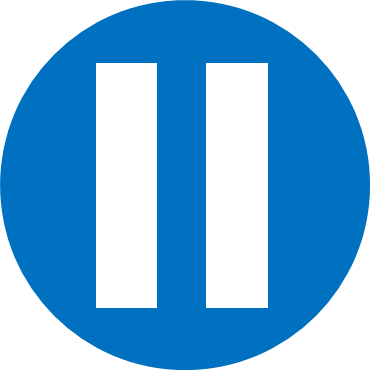 Have a think
7
7
13
13
6
6
Have a go at questions the rest of the worksheet